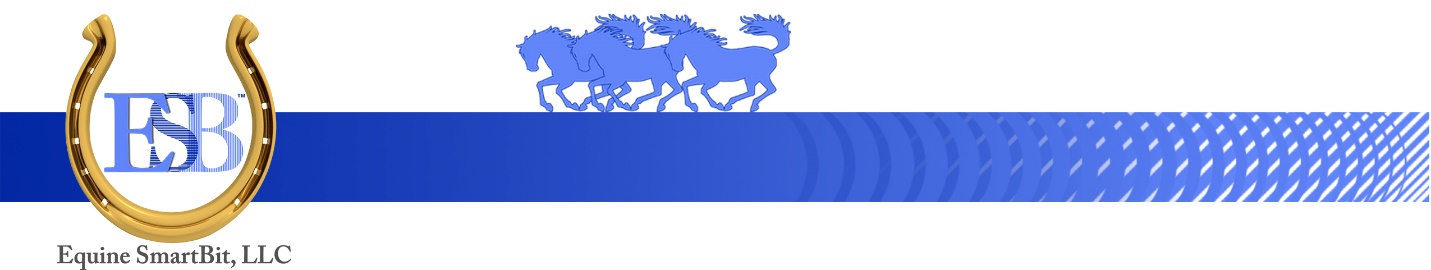 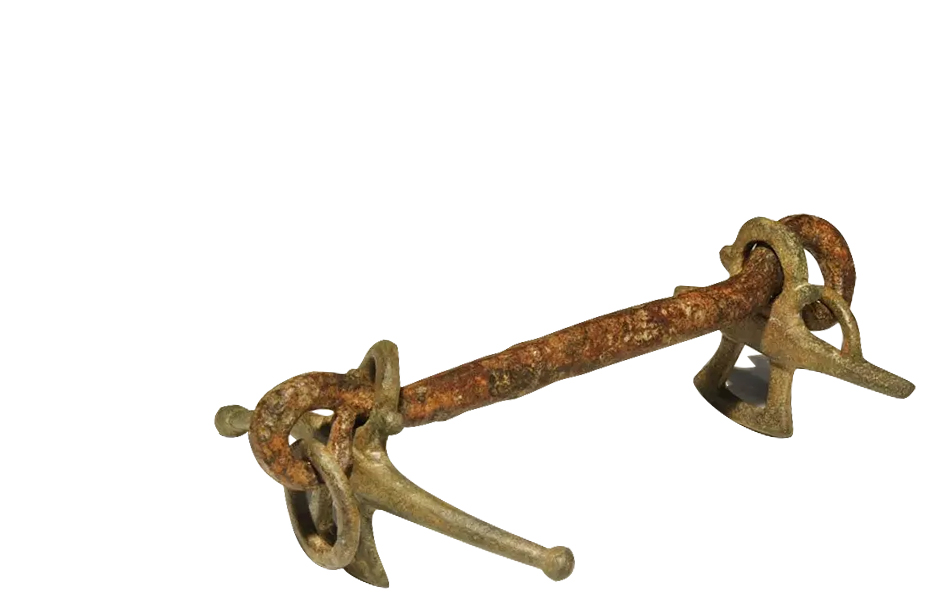 The Metal Horse Started Thousand of Years Ago
(Pictured left)  3,500-year-old Ancient Roman Horse bit
Introducing the World’s First
 Smart Horsebit
IT ONLY TOOK 3,500 YEARS !
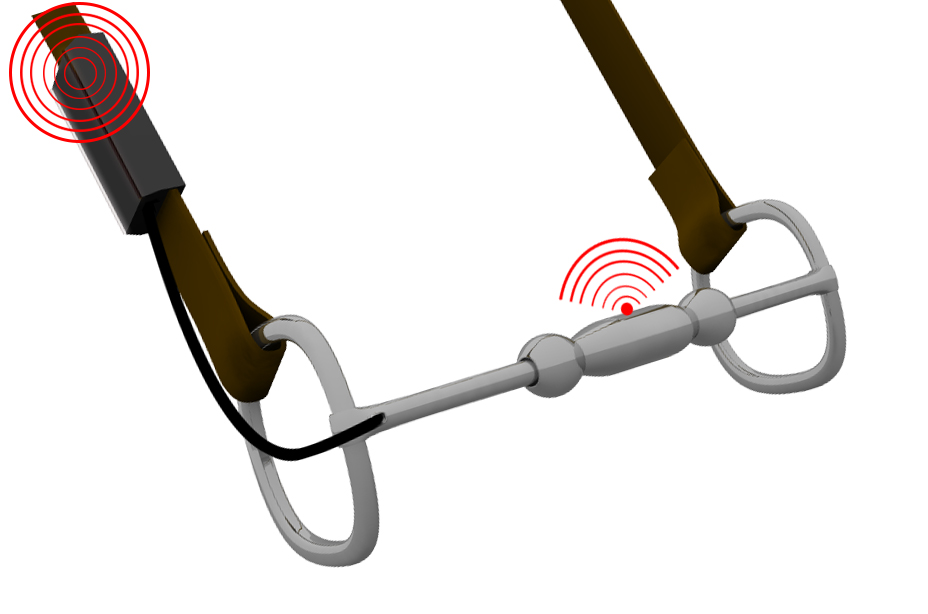 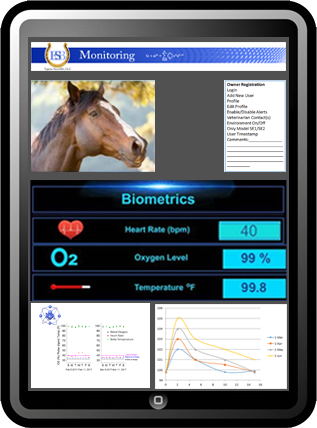 (Left Picture) ESB Model SO1 
Equine SmartBit and Communicator
Patent Protected
 USPTO AND PCT APP © All Rights Reserved